Diagnosi
Molecolare
Marcatura
di Sonde
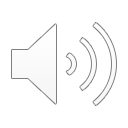 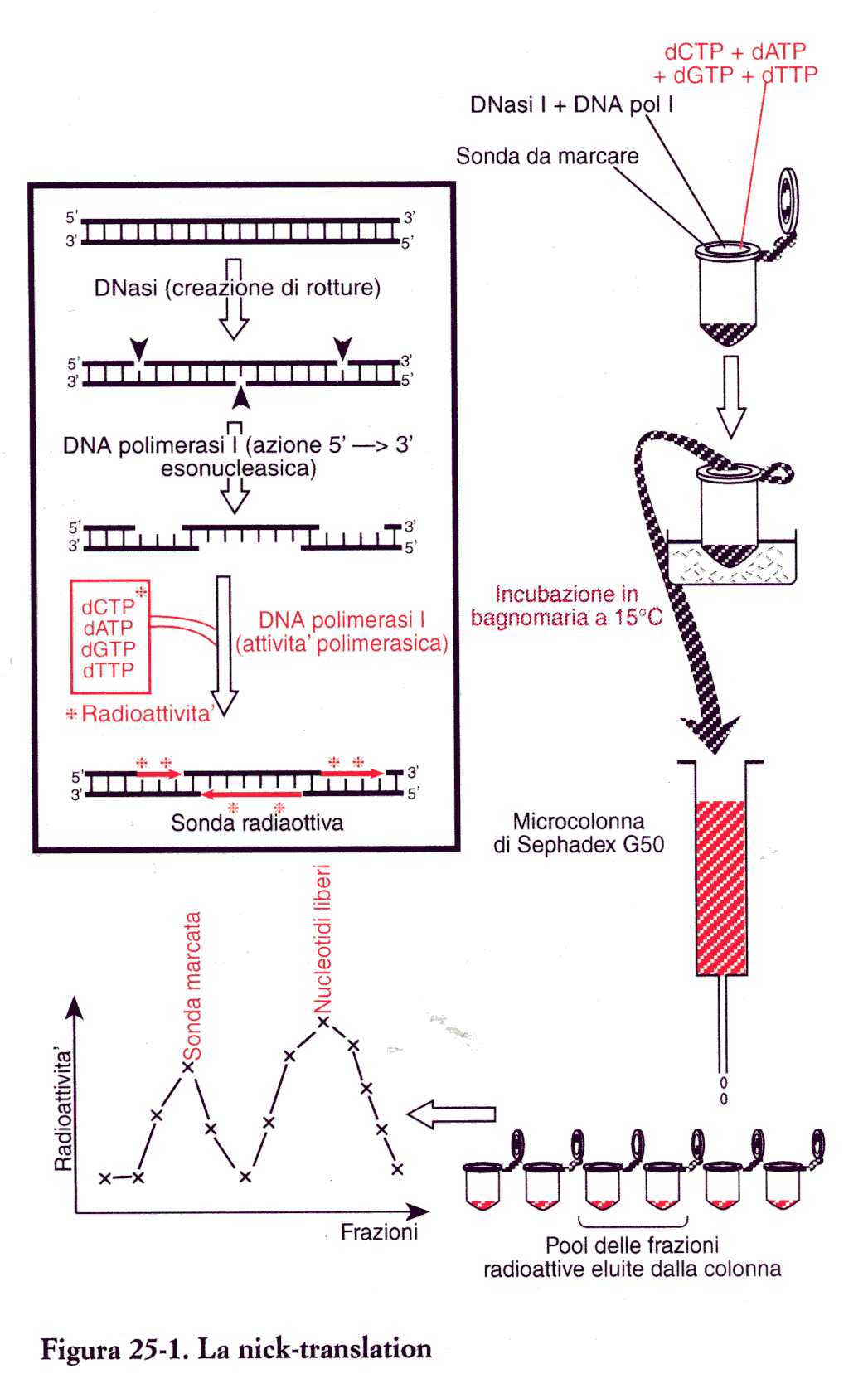 Marcatura di sonde:
nick-translation
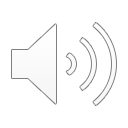 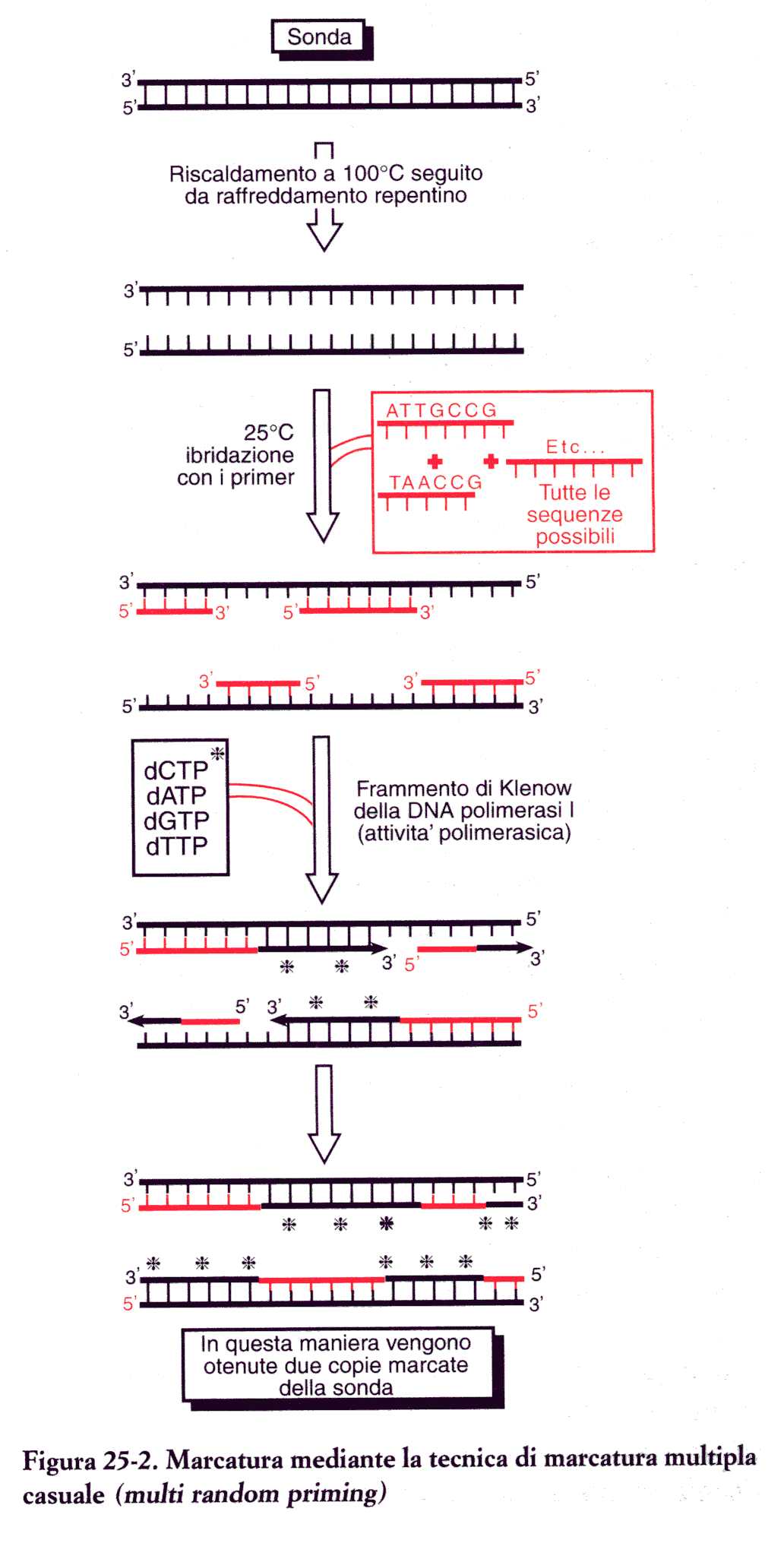 Marcatura di sonde:
Random priming
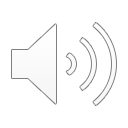 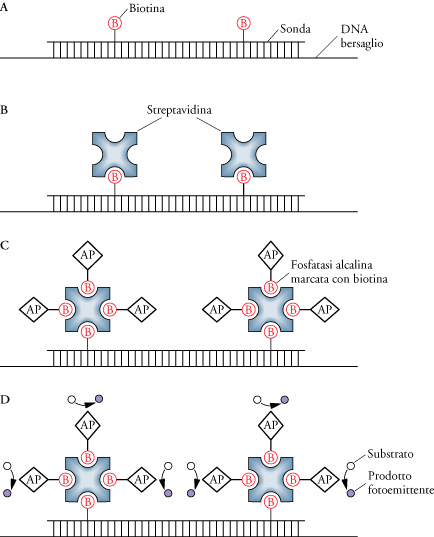 Marcatura di sonde con metodi non radioattivi:
Avidina/Biotina
Rivelazione per
chemiluminescenza
Perossidasi
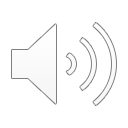 Marcatura di sonde con metodi non radioattivi:
Apteni/Anticorpi-Rivelazione enzimatica
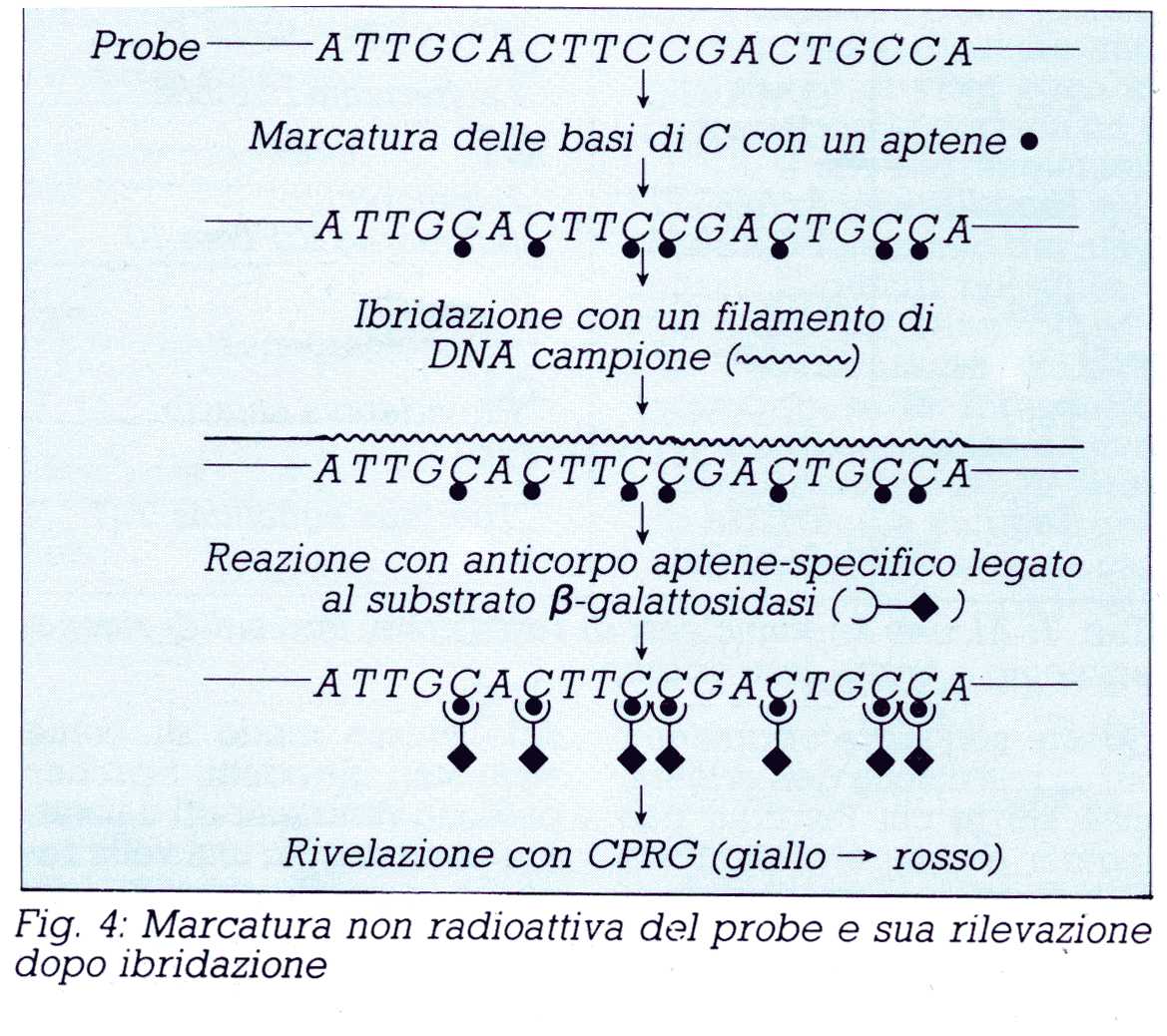 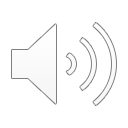 Analisi di un gene con tecnica del blotting
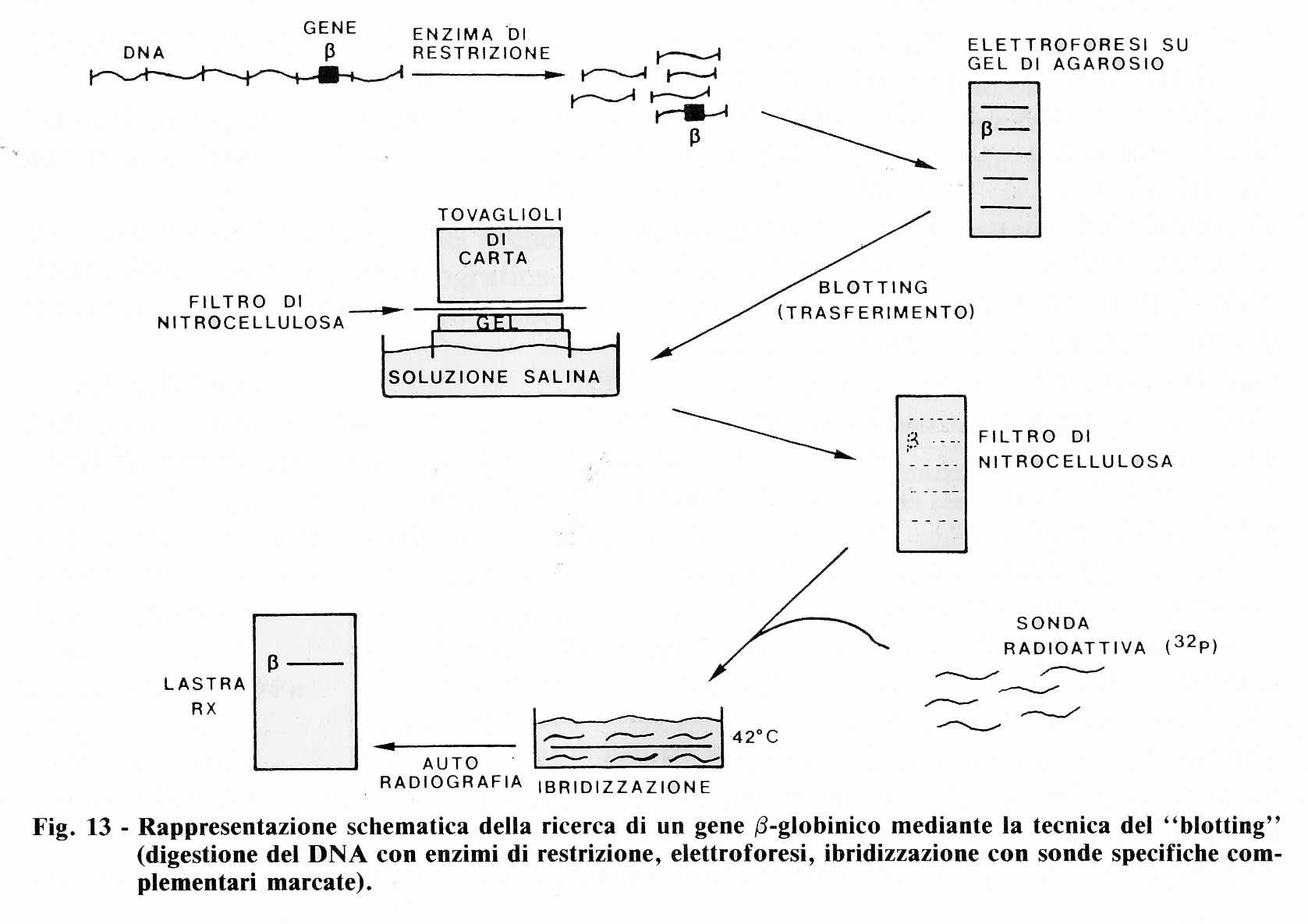 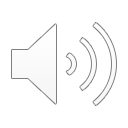